Y10 Transactional Writing
LO: to apply the features of advisory writing to a magazine article.
DROPS – A useful acronym to remind you of  what to include in the writing section…
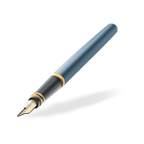 [Speaker Notes: Explain the above acronym.]
Devices…
1st, 2nd or 3rd person (narrative viewpoint)
Directly addressing the reader
Imperatives
Rhetorical questions 
Register - Formal/Informal language
Diction - Simple/Complex vocabulary
Figurative Language & Imagery: Similes/Metaphor/
	Personification etc.
Word play & puns

Alliteration
Rhyme & Rhythm
Anecdote & Allusion
Slogan & Catchphrase
Statistics & Facts
Exaggeration & Hyperbole
Repetition
Humour
Lists
Emotive language
Punctuation type
Expert advice
Short sentences 
Superlatives
D
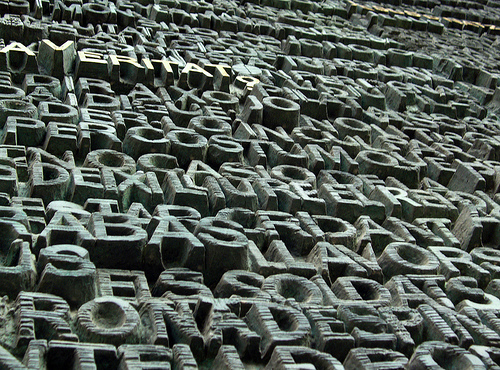 [Speaker Notes: Devices – A reminder.]
Range of punctuation: Match up…
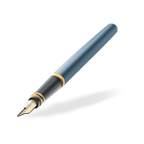 R
[Speaker Notes: Reminder about punctuation. Ellipsis are not on this slide, but they will be useful.
Devise activities that will help your students use these more accurately, and for effect. There are lots of games, activities etc. online that you can use or that will give you ideas.]
Openings and Closings…
The opening and closing of your piece will decide what the examiner thinks about you.

What to avoid:

“In this article I’m going to write about…” = D
“I am going to write about…” = D
“I am writing this letter to…” = D

What to do more of:

Open/close with a question: ‘Have you ever considered why people are so ugly?’

Open/close with a fact (or an opinion presented as a fact): ‘The majority of young people wish they lived in another era...’ 

Open/close with a setting: ‘Imagine the scene: tons of litter scattered around on a beautiful, calm beach…’
O
[Speaker Notes: Openings and closings – A reminder.]
Openings…
…should ‘grab’ your reader
Write a magazine article advising teenagers about the dangers of smoking.
Cough. Cough. Sorry, I am struggling to say this as – cough, cough – I find it difficult to talk as I have had one lung removed due to cancer.
Smoking is bad. It is the cause of millions of deaths every year.
I know you can’t help it, but smoking is terrible and it makes you stink.
£5000 is exactly how much money you waste on smoking each year.
I am going to teach you about the dangers of smoking. In this article, I will give you the reasons as to why you shouldn’t smoke.
Imagine you are on a date. Your date arrives. In the distance, they look gorgeous and worth the hours it has taken you to get ready. As they get closer, you notice something – a smell. The scent of an ashtray.
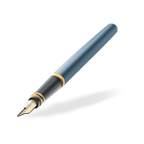 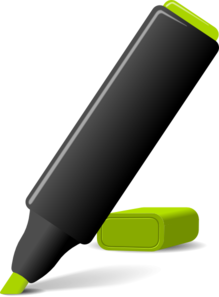 O
[Speaker Notes: Get students to consider which openings are stronger and more interesting. They might rank these openings from 1-6.]
Closings…
…should leave a lasting impression
Write a magazine article advising teenagers about the dangers of smoking.
So, if you want to be another statistic on a long and ever expanding list, then carry on smoking.
Finally, the reasons for not smoking are clear – it is bad; it causes cancer; it stunts your growth; it costs a lot of money.
Act now and stub it out or expect to be ash quicker than you think.
Smoking costs. Smoking smells. Smoking kills.
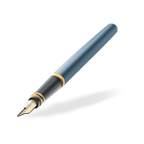 To conclude, smoking is very bad, so to save your life, do something now.
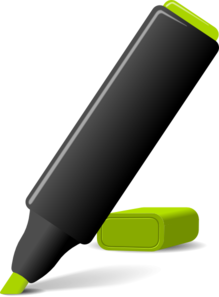 O
[Speaker Notes: Get students to consider which closings are more interesting. Which leave an impression? Which ‘feel’ like the end of piece of writing? 
Students could also match these closing sentences to the openings. Do any belong to the same piece of writing as the opening sentences on the previous slide?]
Passion and voice…
Inject some life into these statements! Think about more interesting vocabulary (adjectives and adverbs in particular) or sentence structure. What could punctuation do? What techniques might be used?…
I disagree with this point of view.
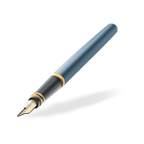 We need to try to change things.
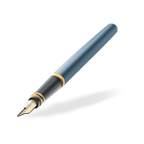 I was happy when I received my grade.
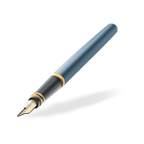 The street looked nice.
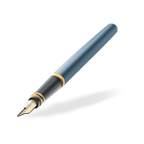 P
[Speaker Notes: Activity: Injecting passion / voice into statements.]
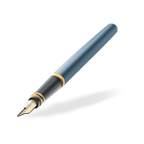 2.
Writing up ideas - hints
Aim for a powerful opening!
Organise your writing into paragraphs, and vary the length of your paragraphs for effect
When searching for a word and a dull one comes to mind, reject it and find a more interesting one!
Decide what devices suit the kind of writing you’re doing (e.g. persuasive? descriptive?) and use them! 
Be original and engaging, inspiring and passionate!